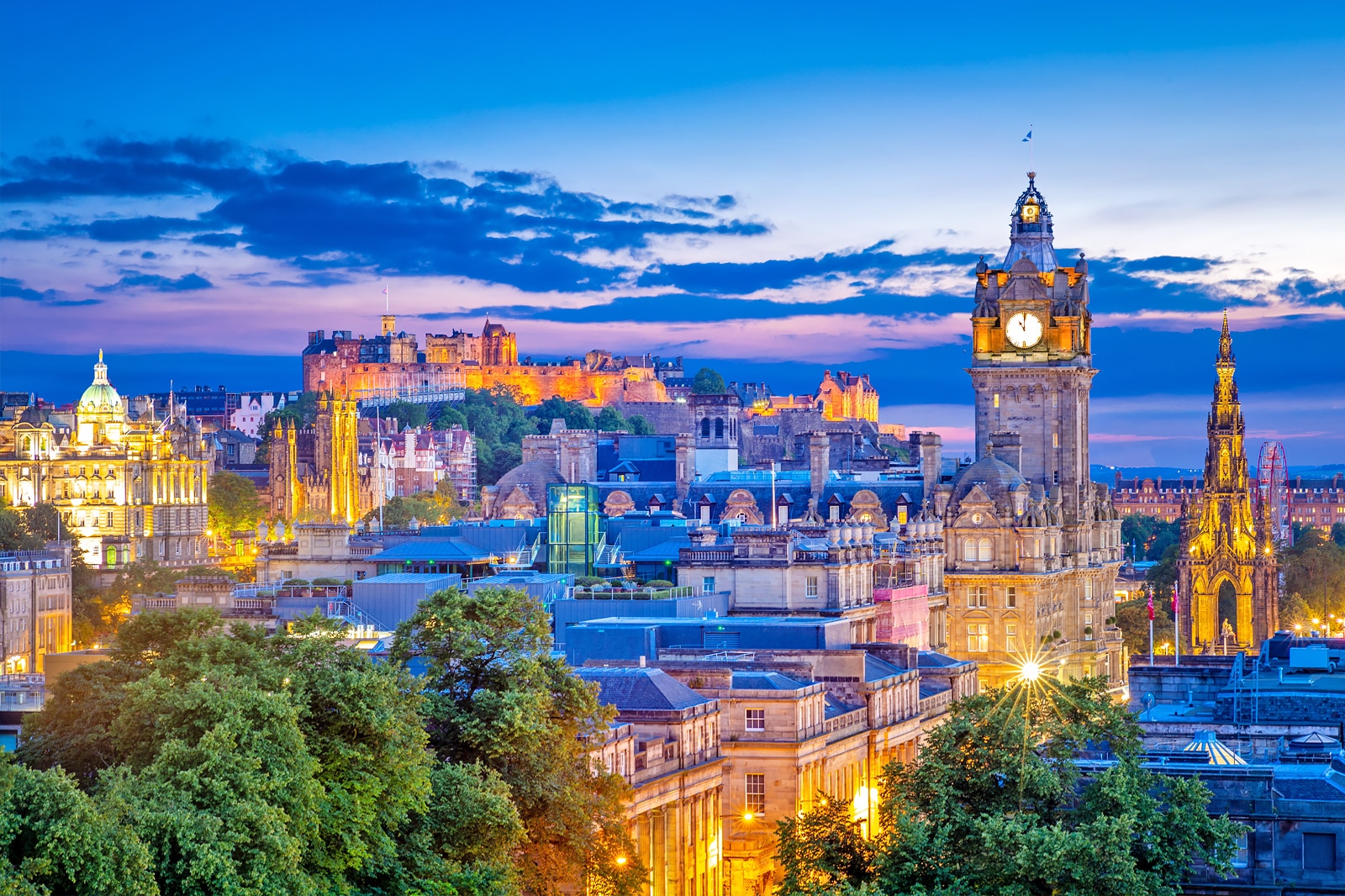 Edynburg
Location and Information
Edinburgh is the capital of Scotland,
which is part of the Kingdom of Great Britain and Northern Ireland.
The city is located on the main island in its central-eastern part,
on the south coast of the Firth of Forth.
It is home to the Scottish Government Parliament and four universities
Worth seeing while in Edinburgh
Edinbugh Castle
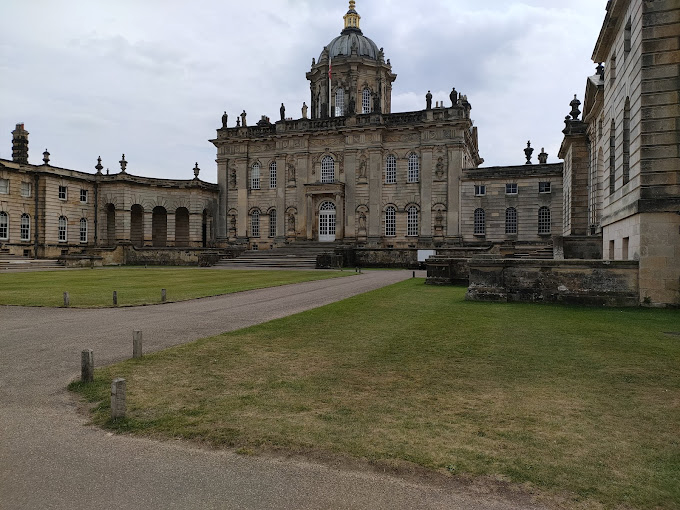 Edinburgh Castle, one of the most powerful and oldest fortresses in Great Britain. It is a symbol not only of Edinburgh itself but also of the whole of Scotland. The fortress is located on top of a monumental rocky hill in the very center of the city.
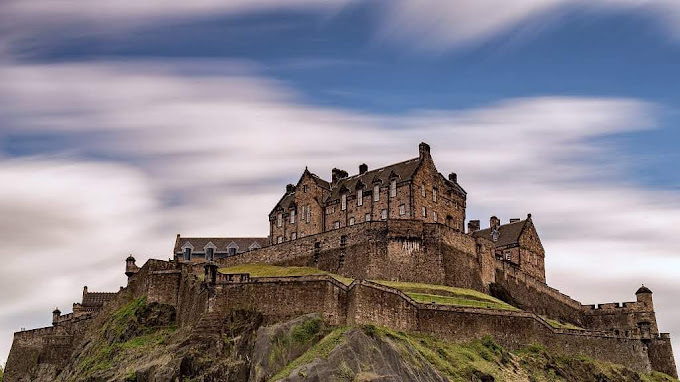 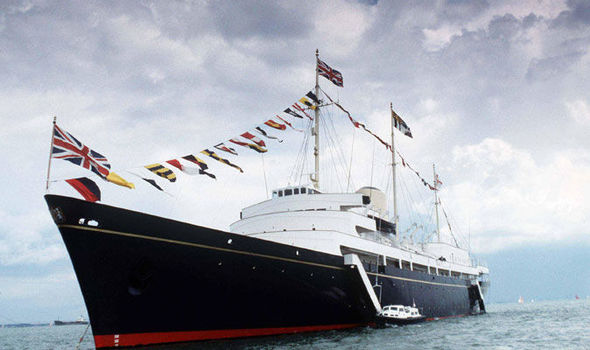 Her Majesty's Yacht Britannia
Her Majesty's Yacht Britanniathe former yacht of the British monarch, Queen Elizabeth II.
She was the eighty-third ship to perform a similar role since the Restoration of King Charles II in 1660,
and the second to bear the name.
It currently stands, permanently moored,
at the Ocean Terminal in Leith Harbour, Edinburgh.
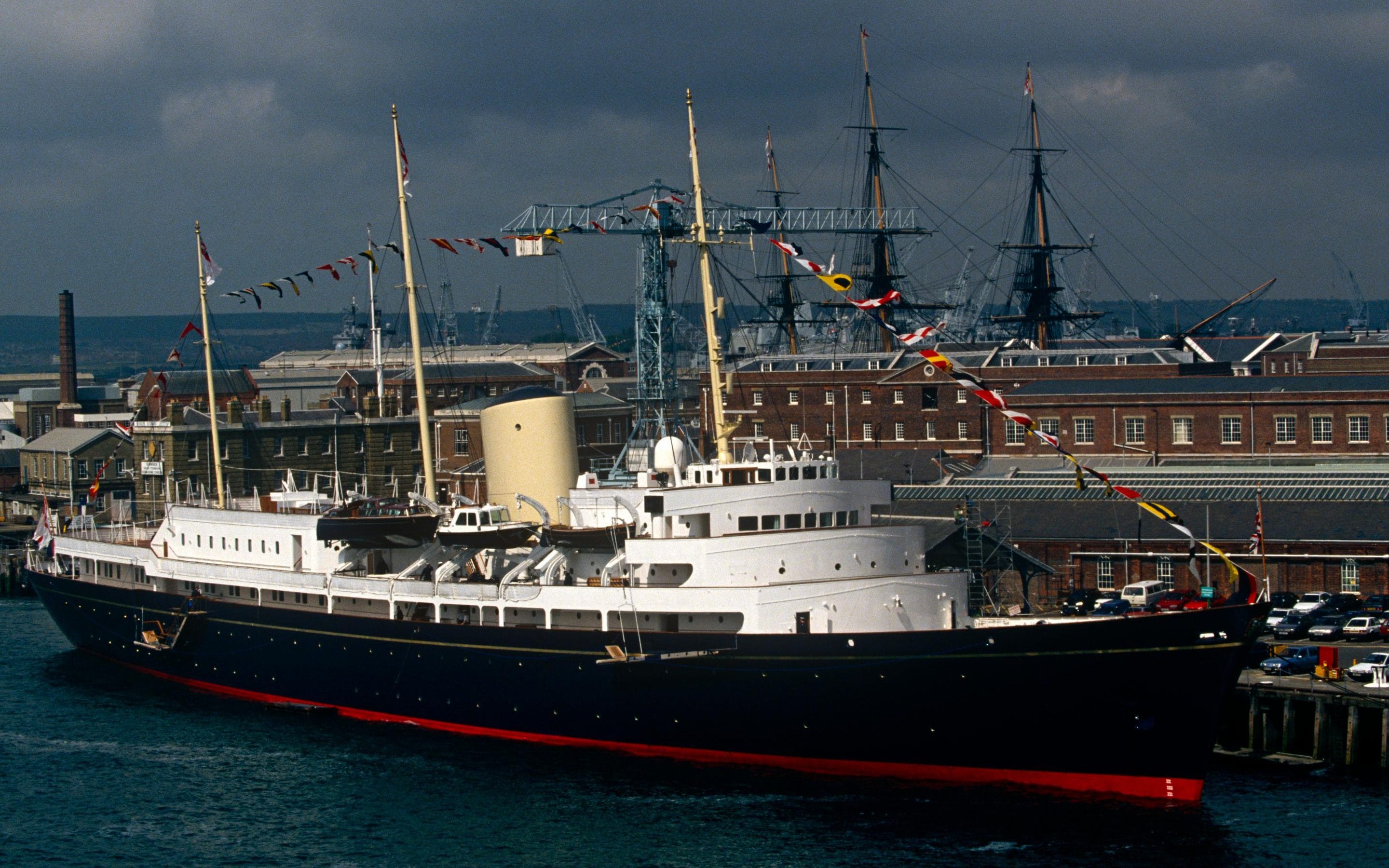 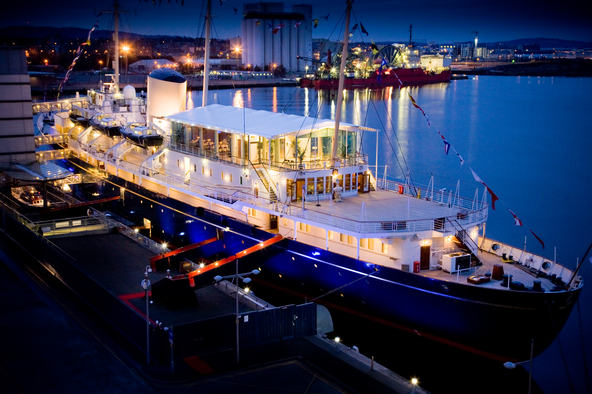 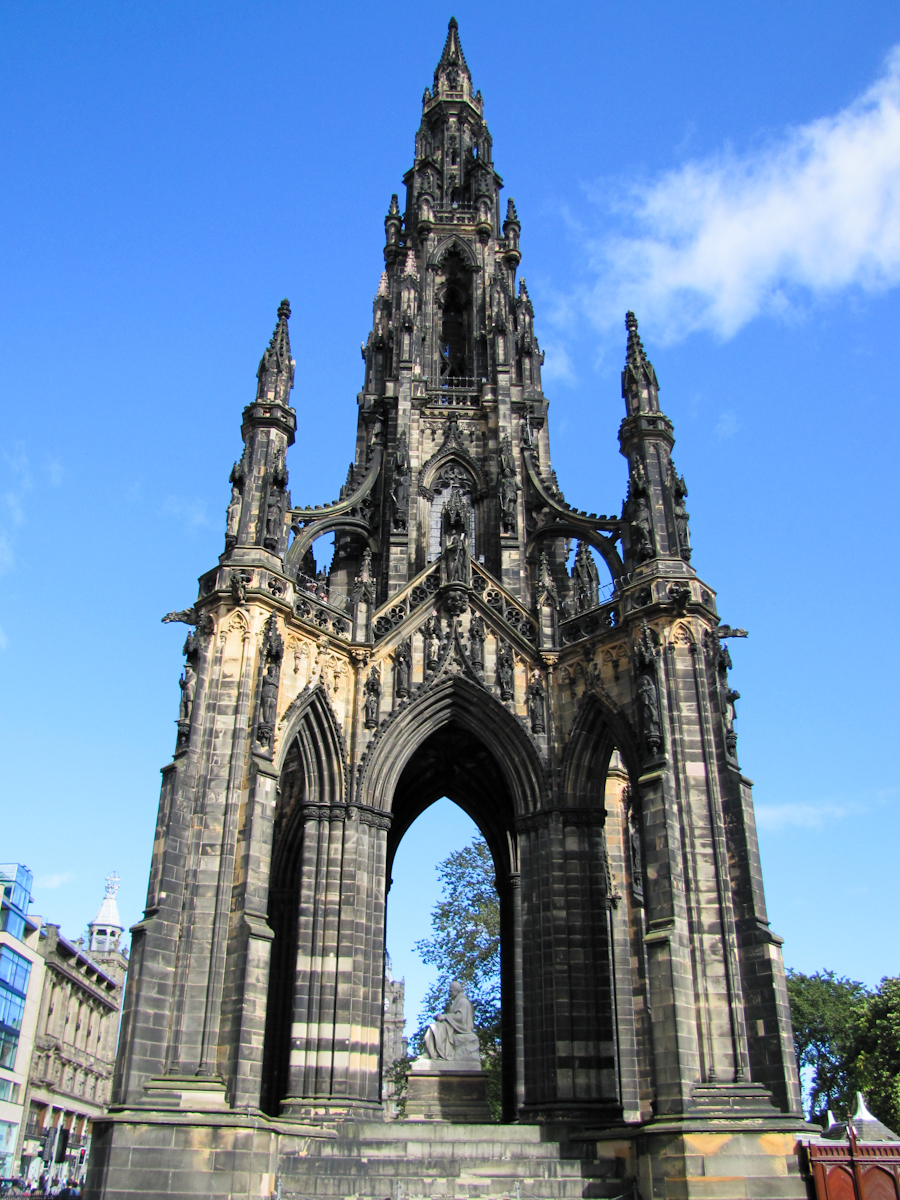 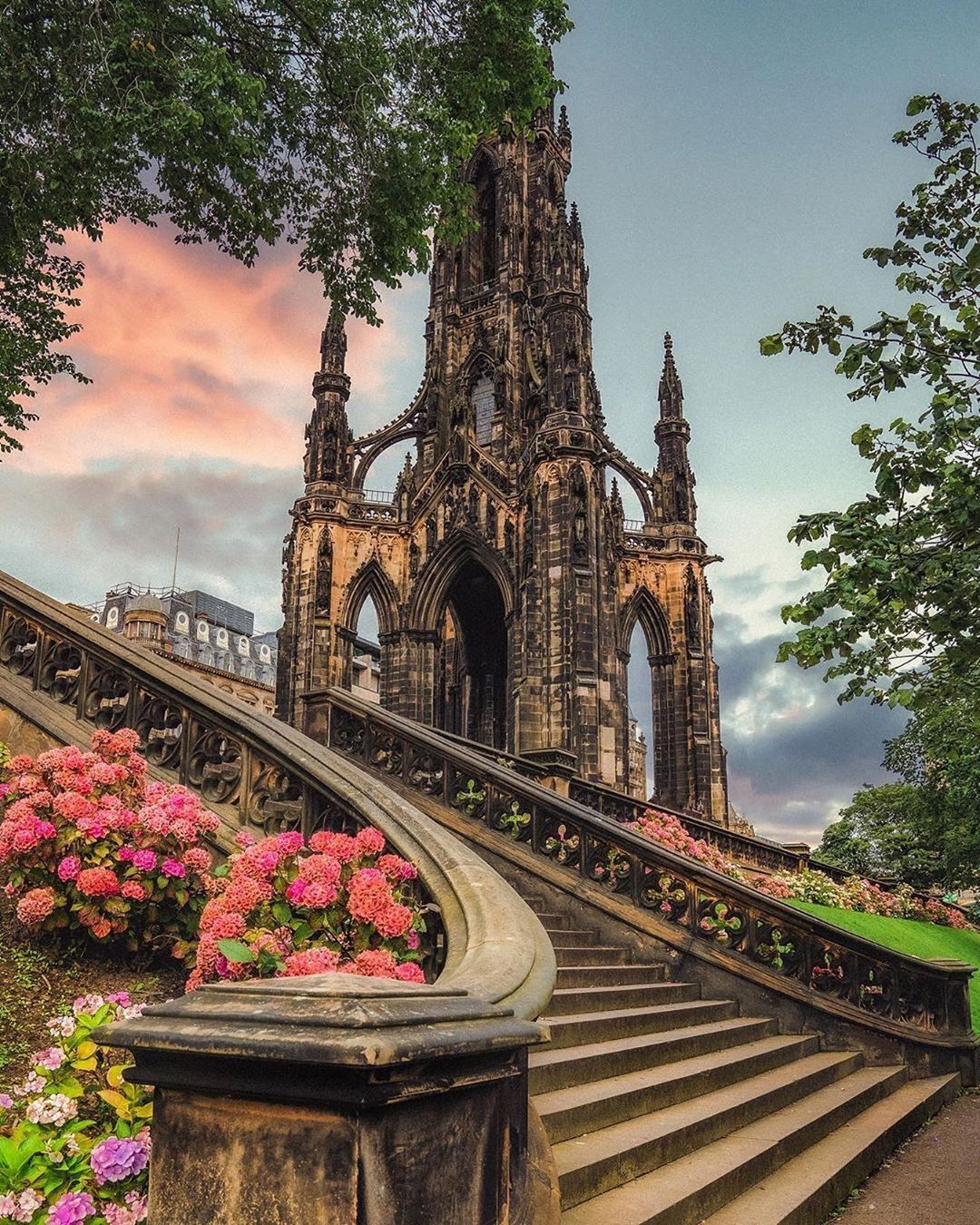 Scott Monument
The Scott Monument is a Victorian
 Gothic monument built in 1844 
by architect George Meikle Kemp.
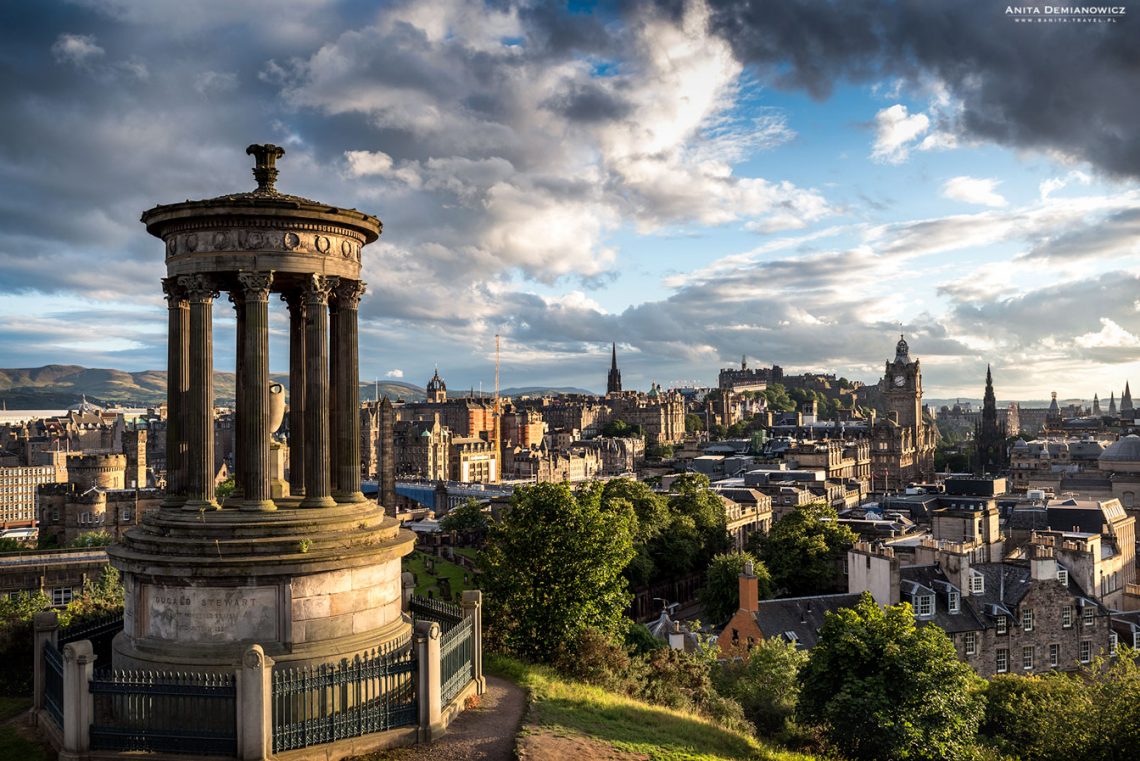 Interesting facts about Edinburgh
In 1633, Edinburgh received city status.
Edinburgh is the seventh largest city in the UK by population.
There are over 4,500 listed buildings in Edinburgh.
The largest group of foreigners in Edinburgh are Poles (over 11,000).
More than 4.5 million tourists visit Edinburgh every year.
JK Rowling wrote Harry Potter while living in Edinburgh.
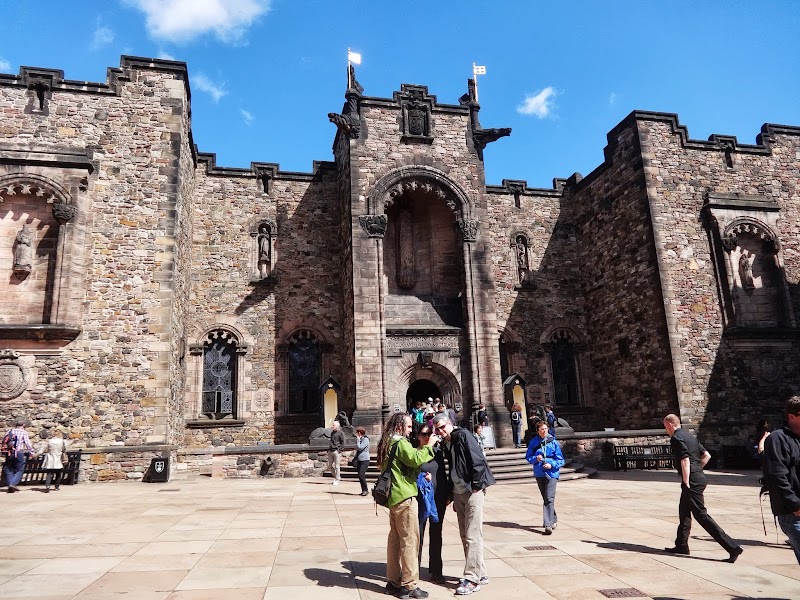 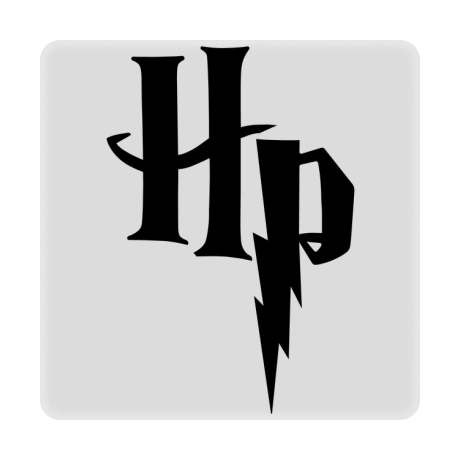